TIẾNG VIỆT 1
Tập 1
Tuần 13
Bài 67: on – ot
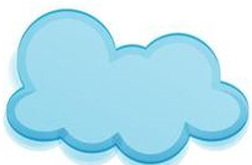 Khởi động
Trò chơi: Câu cá
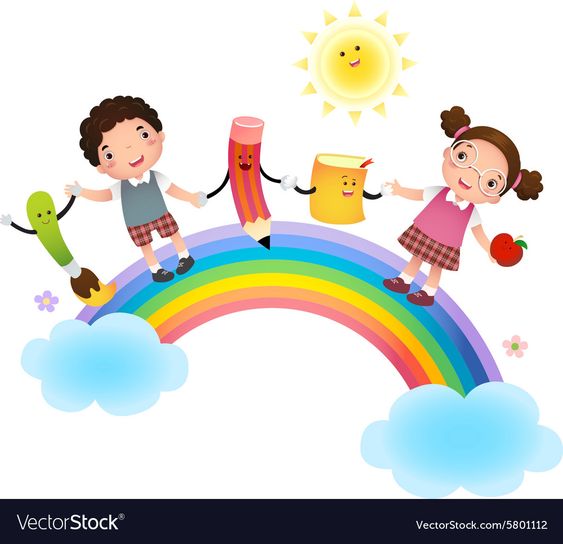 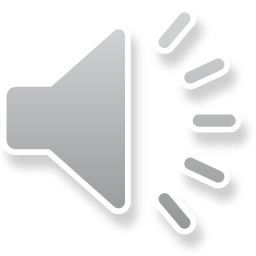 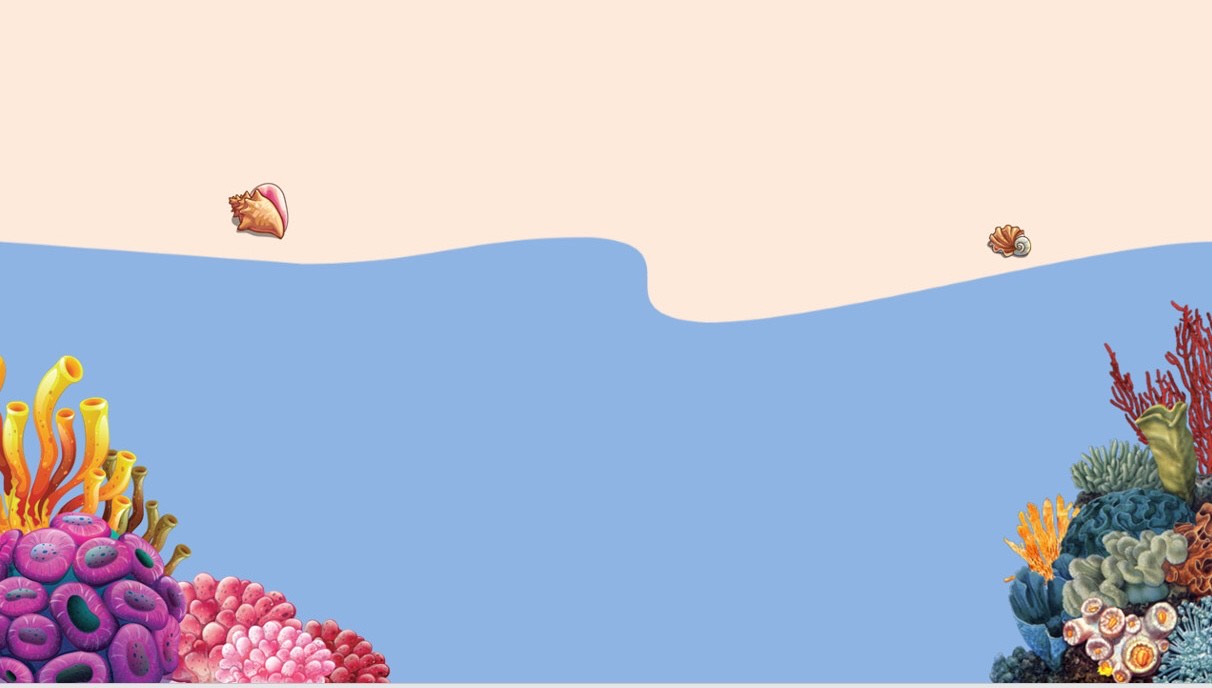 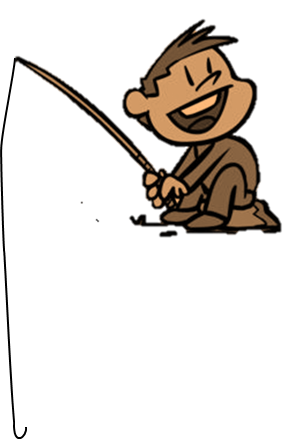 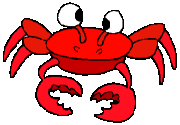 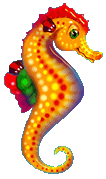 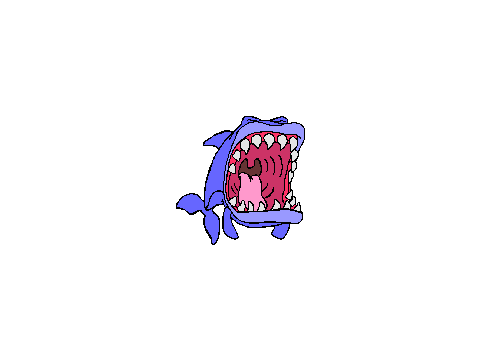 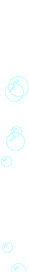 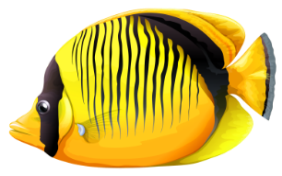 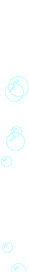 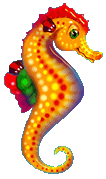 Bắt đầu
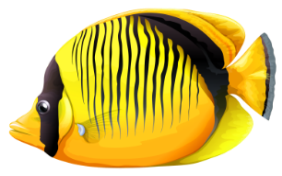 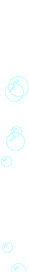 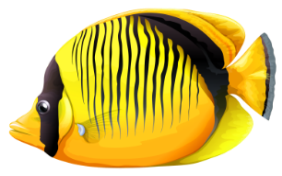 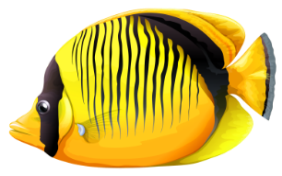 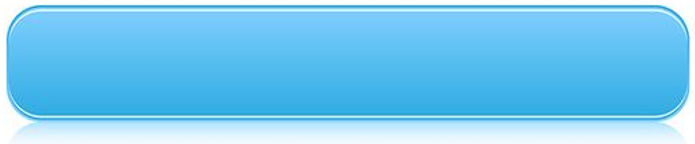 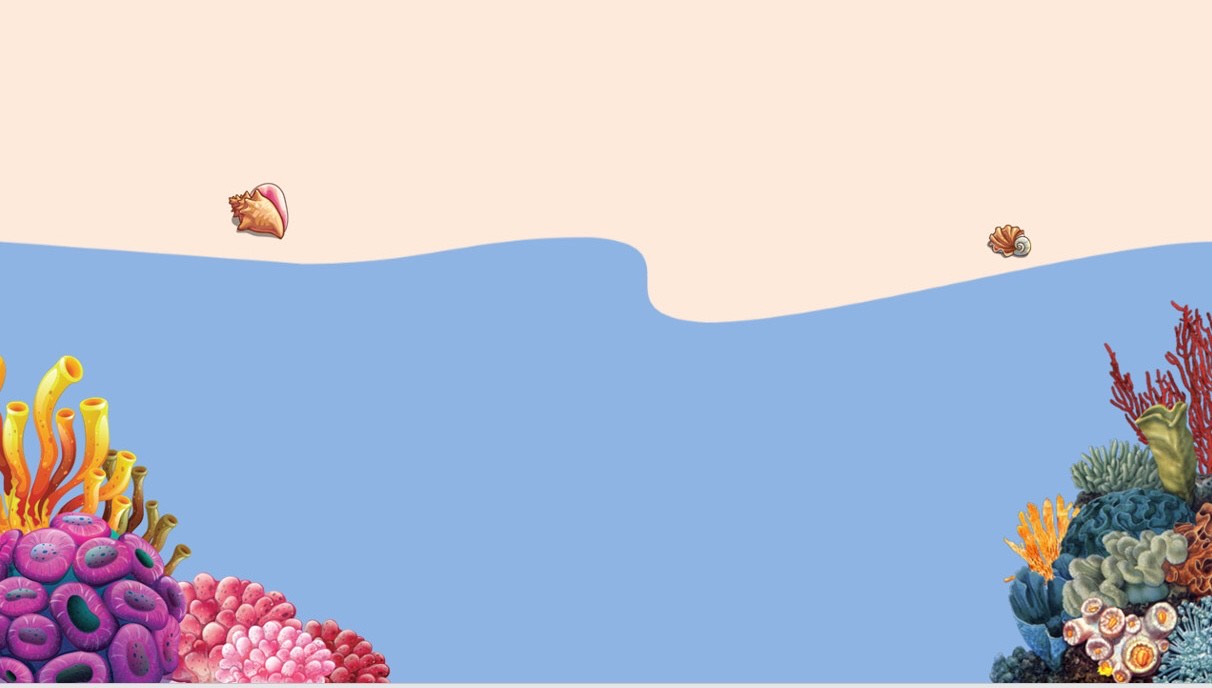 Tìm tiếng có chứa vần yên
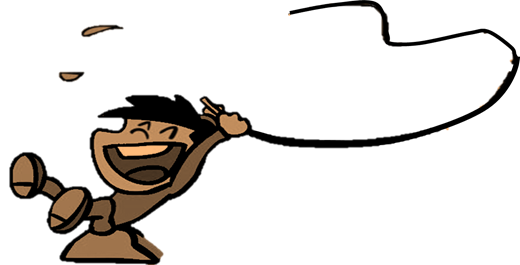 yên ngựa
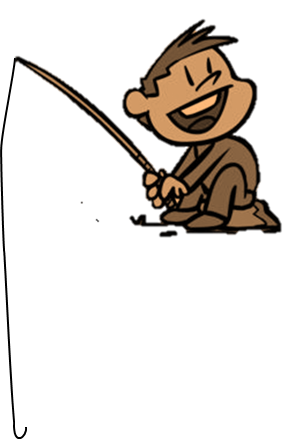 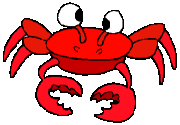 yên ngựa
cô tiên
chín
chiên
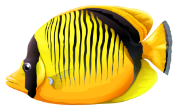 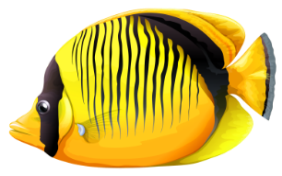 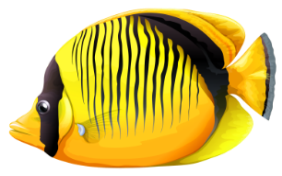 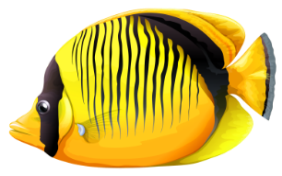 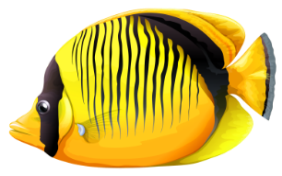 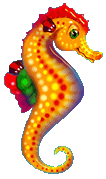 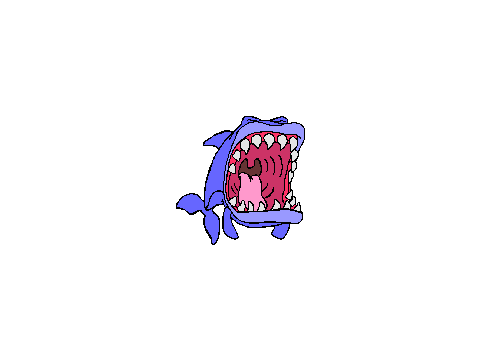 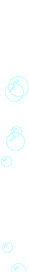 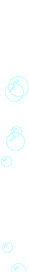 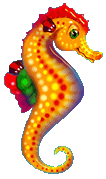 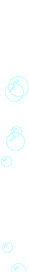 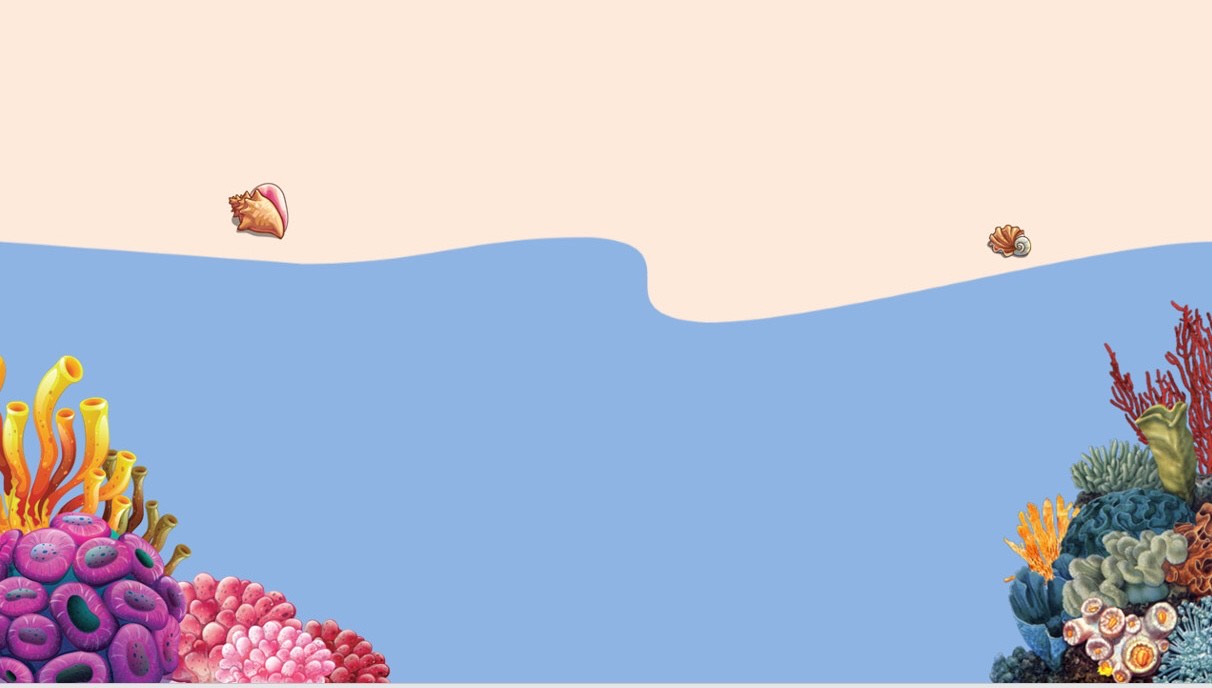 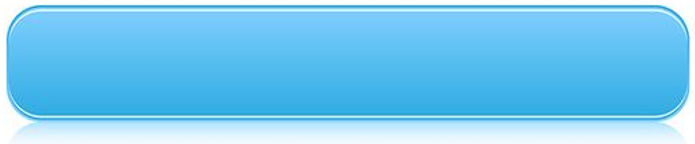 Tìm tiếng có vần yêt
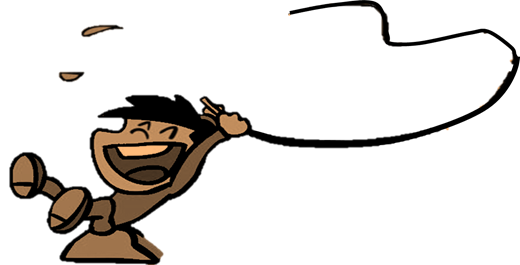 yết kiến
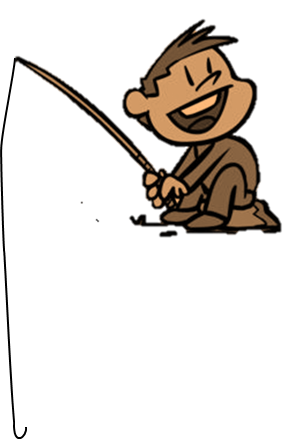 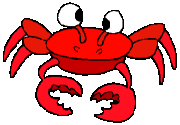 yết kiến
chim yến
viết
biệt thự
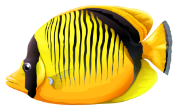 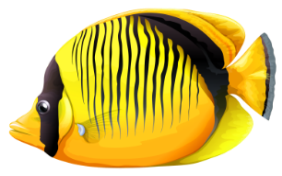 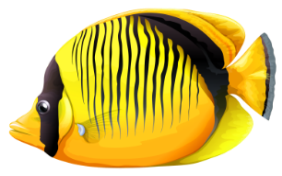 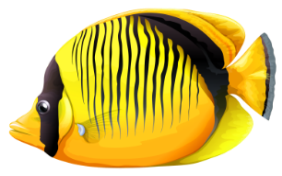 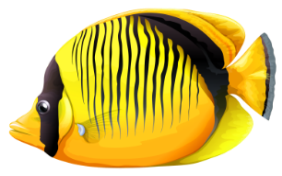 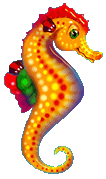 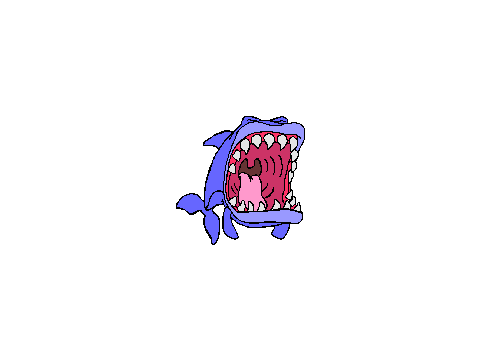 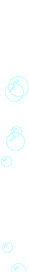 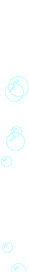 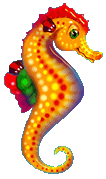 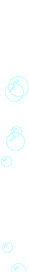 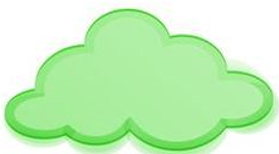 Bài 67: on - ot
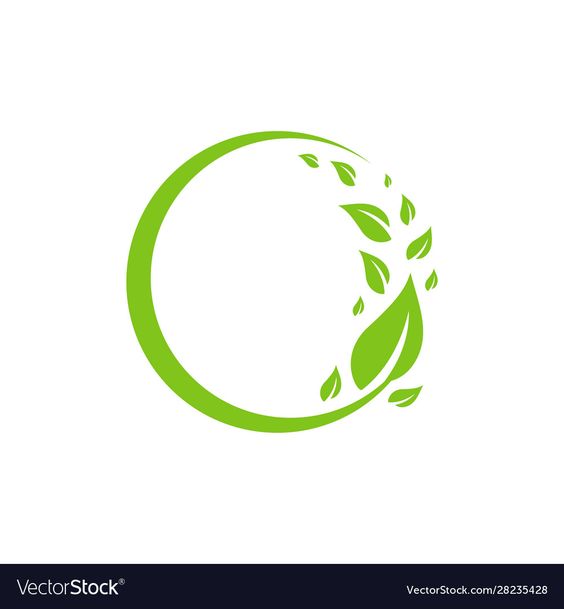 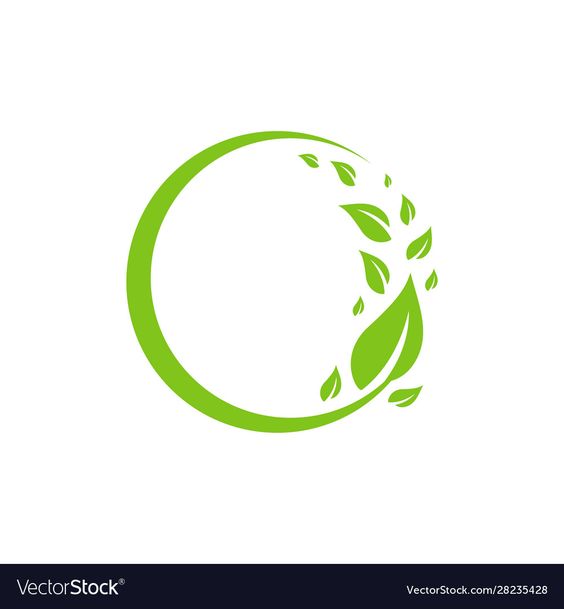 ot
on
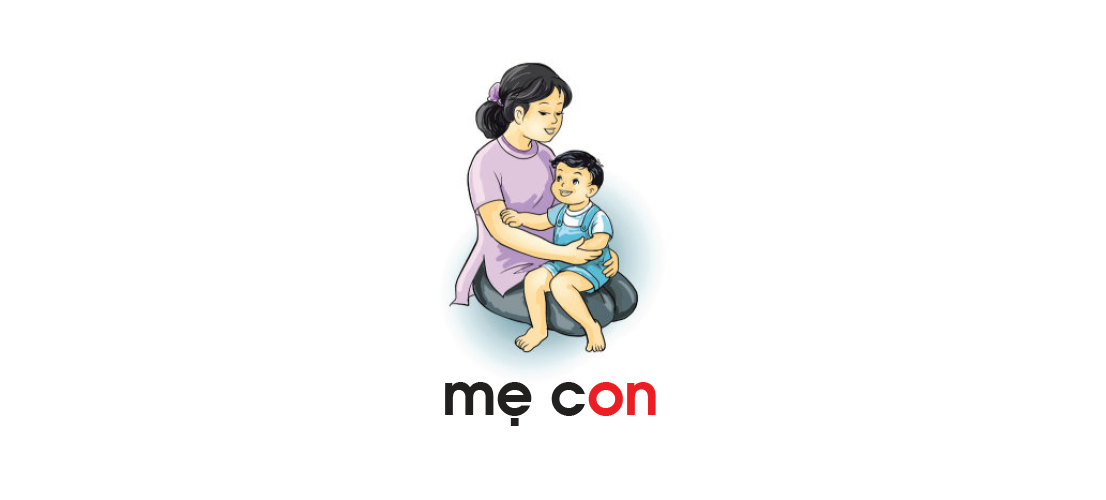 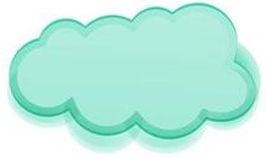 on
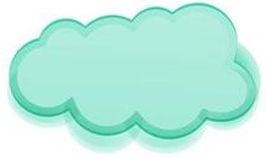 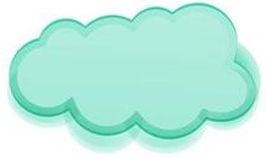 o
n
mẹ con
on
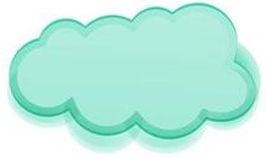 ot
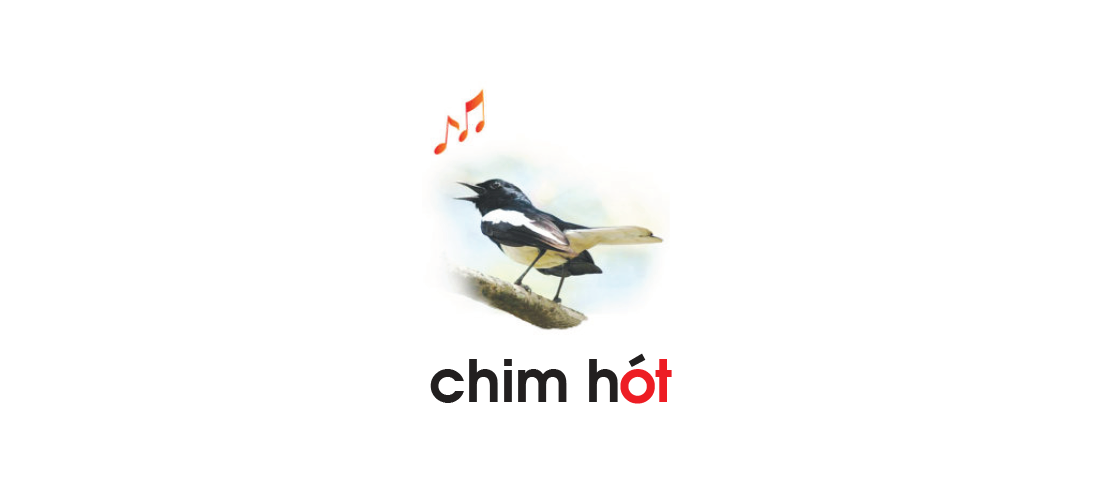 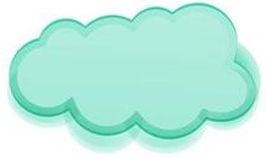 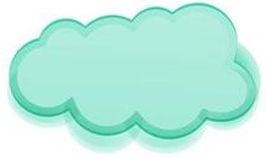 t
o
chim hót
ot
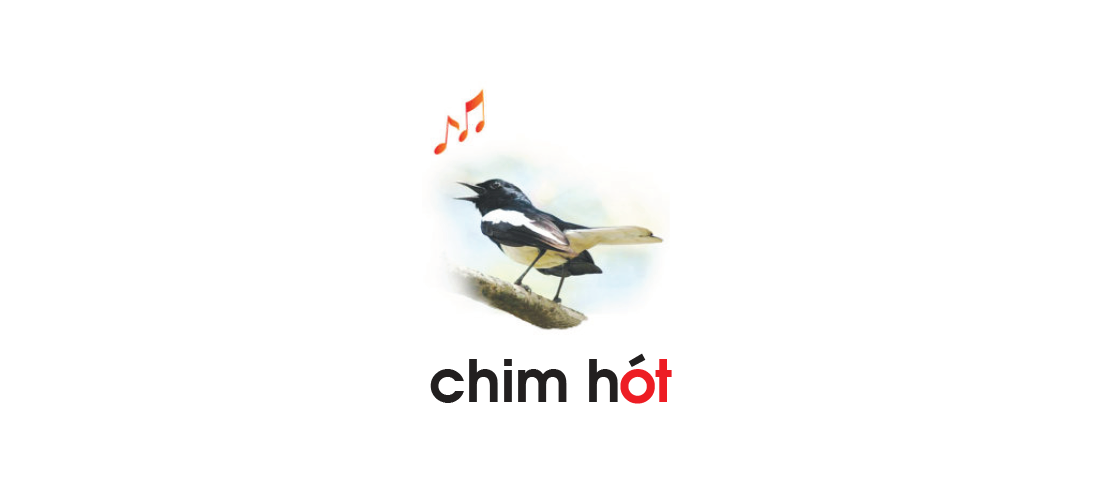 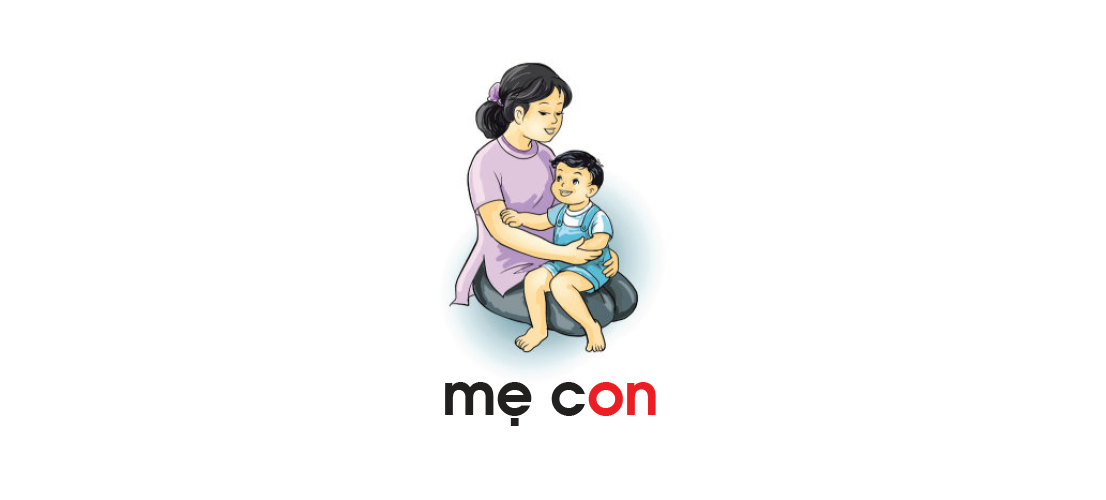 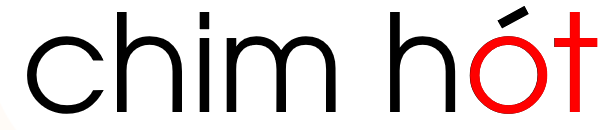 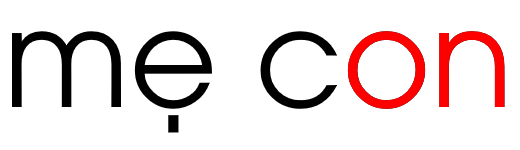 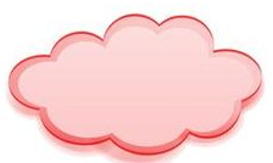 So sánh
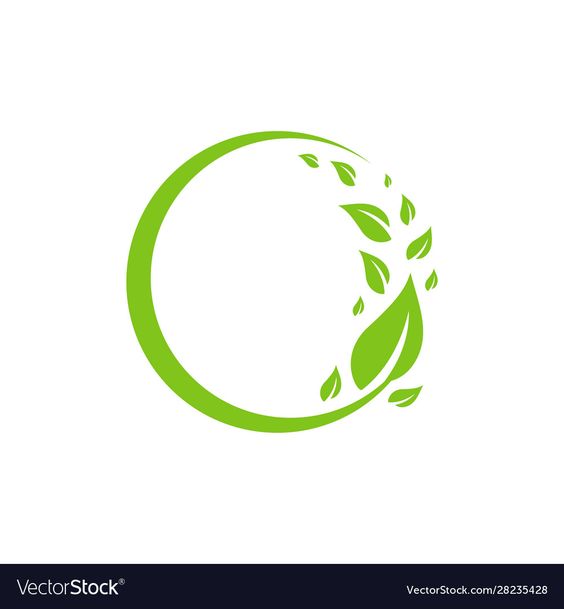 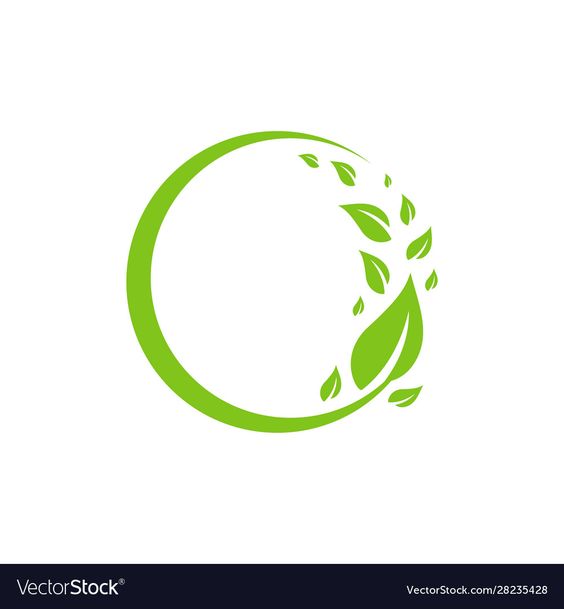 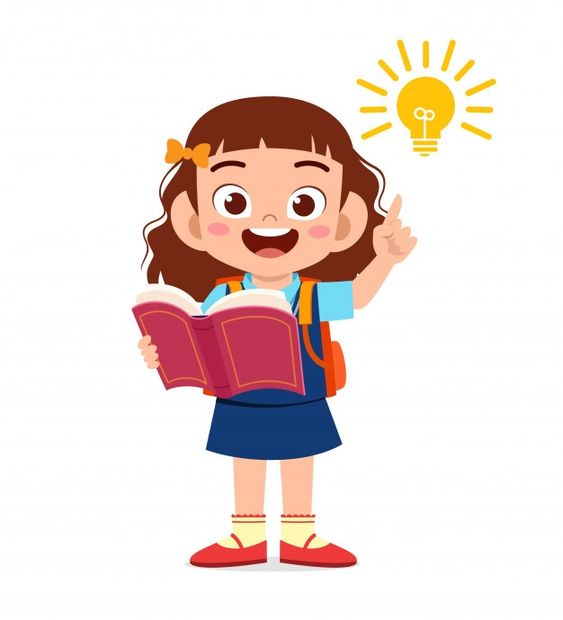 on
o
n
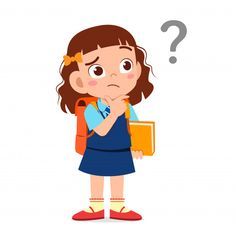 ot
o
t
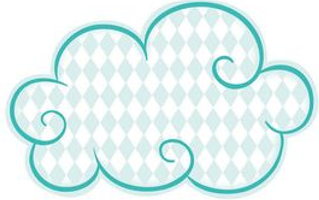 Thư giãn
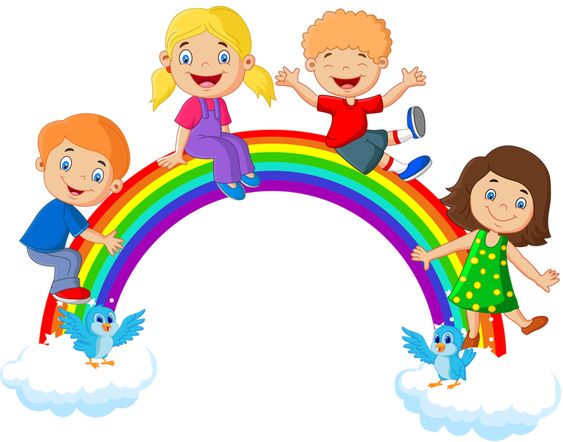 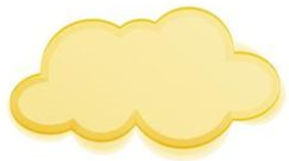 Tìm từ ngữ ứng với hình
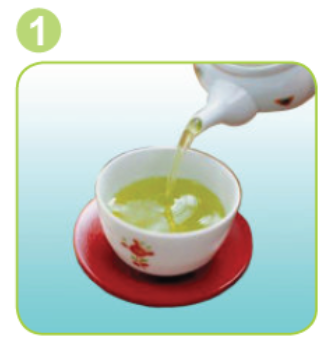 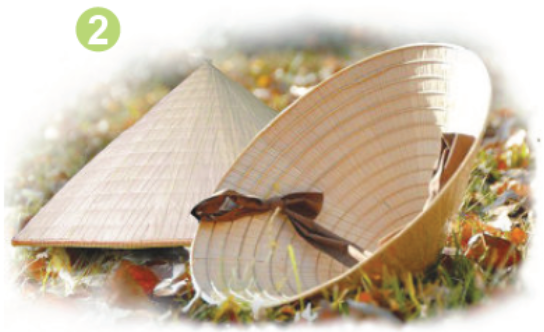 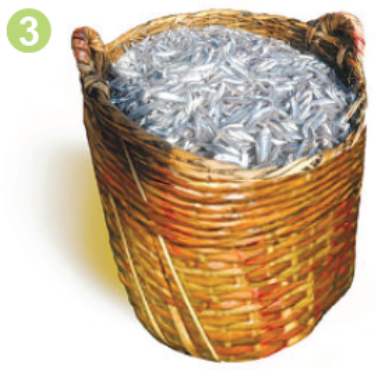 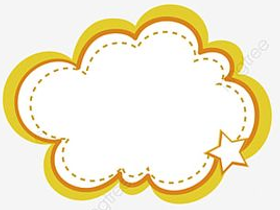 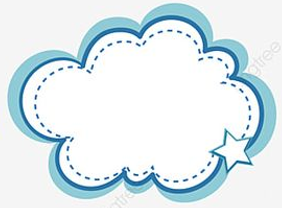 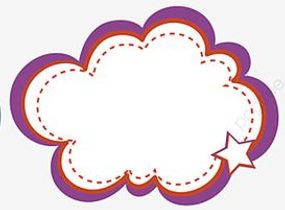 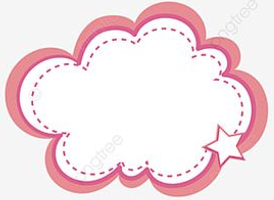 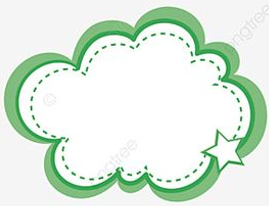 rót trà
quả nhót
nón lá
sọt cá
ném còn
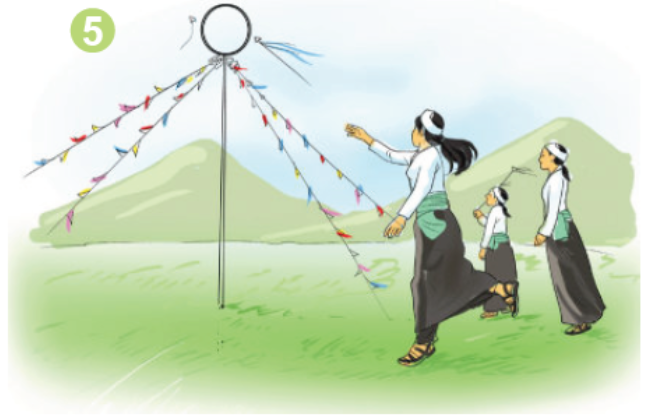 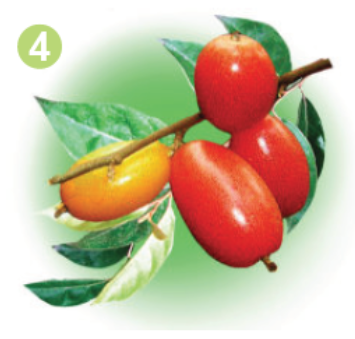 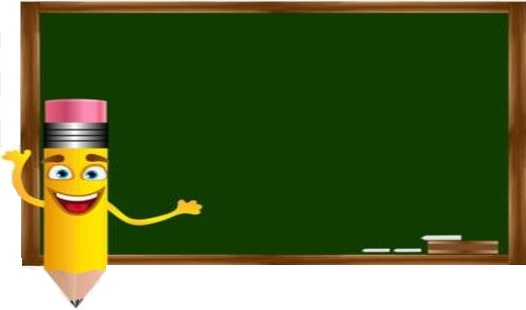 Tập viết
Tập viết
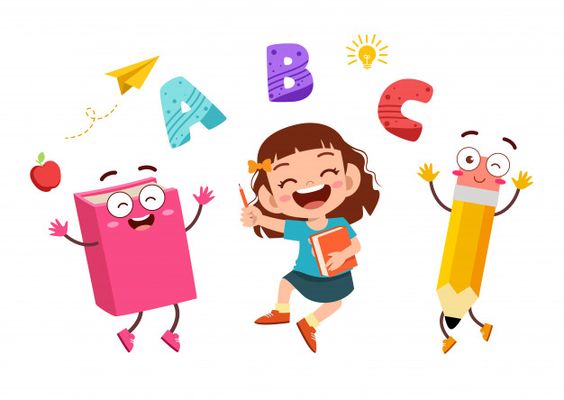 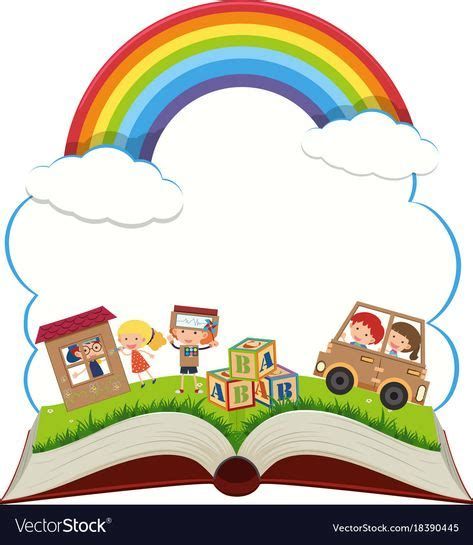 Tập đọc
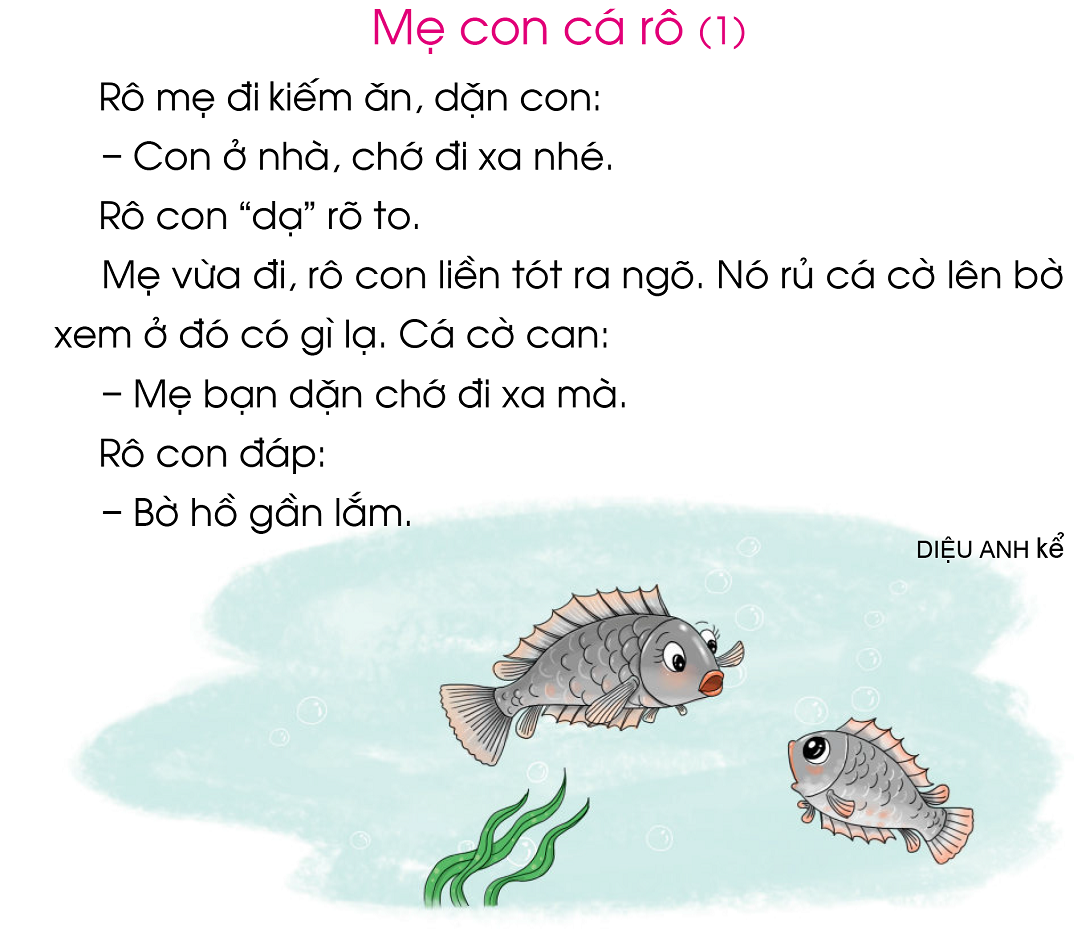 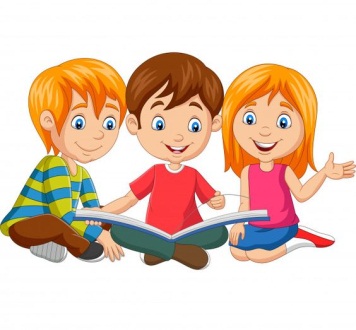 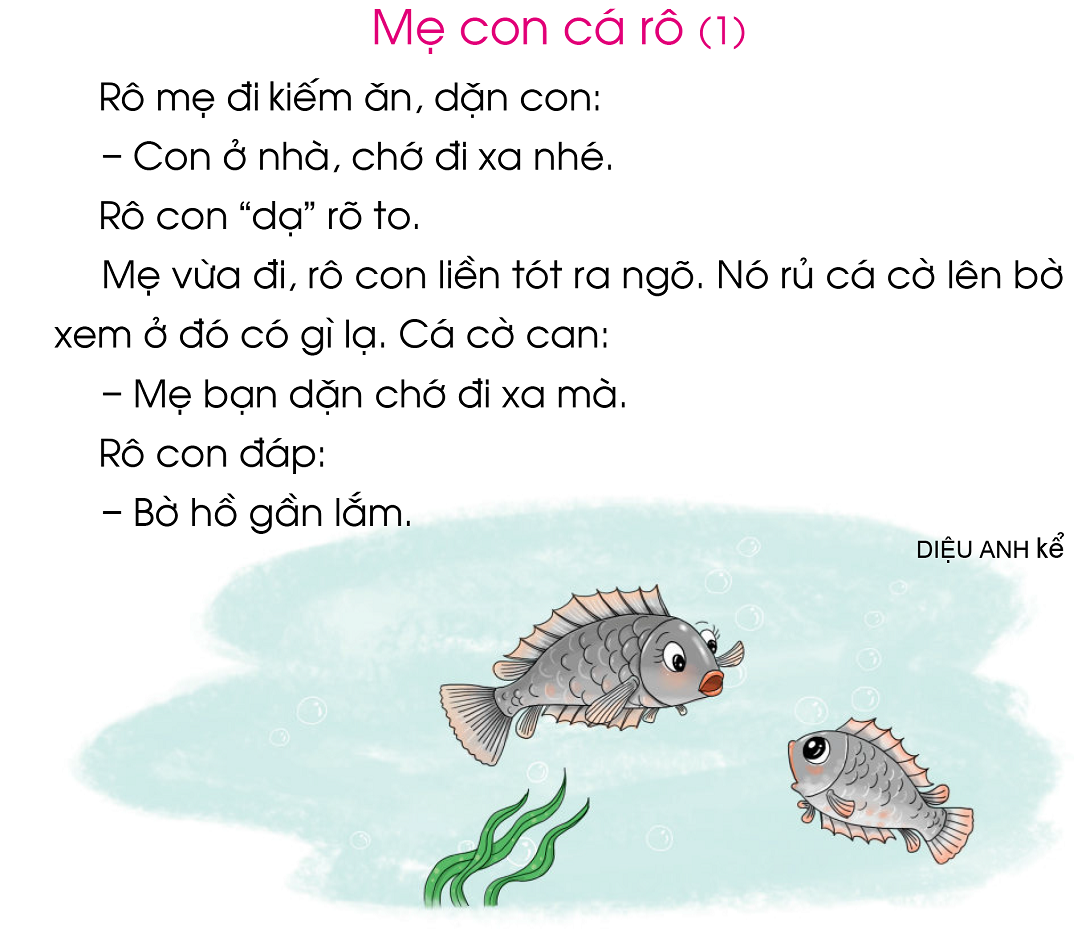 1
2
3
5
4
6
7
8
9
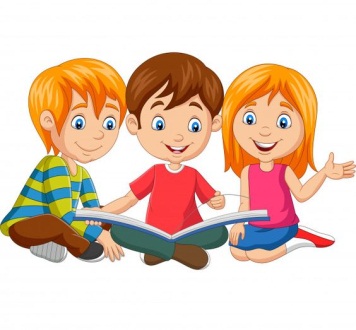